Közös természeti és kulturális örökségünk
Erasmus+ program
Partner iskolák
Magyarország: Hőgyes Endre Gimnázium, Hajdúszoboszló
Lengyelország: Zespół Szkół Centrum Kształcenia Rolniczego, Zarnowiec
Szlovénia: Ginnasio Antonio Sema, Piran
Közös webhelyek:
https://twinspace.etwinning.net/100229/home
https://sites.google.com/view/erasmushogyes/main-page
Fő cél: a nyelvtanuláson túl, a lehető legszélesebb spektrumú interdiszciplináris tudásfejlesztés és tapasztalatszerzés
Közös kapcsolódási pontok keresése a partneriskolákkal 
Egy példa: a történelem
Lehetőségek
Közös uralkodók
Az egyes államok történelmének hasonlóságai (felosztások, megszállások, háborúk)
Megvalósítás
Közös idővonal
Hazai kirándulások
A program tematikája
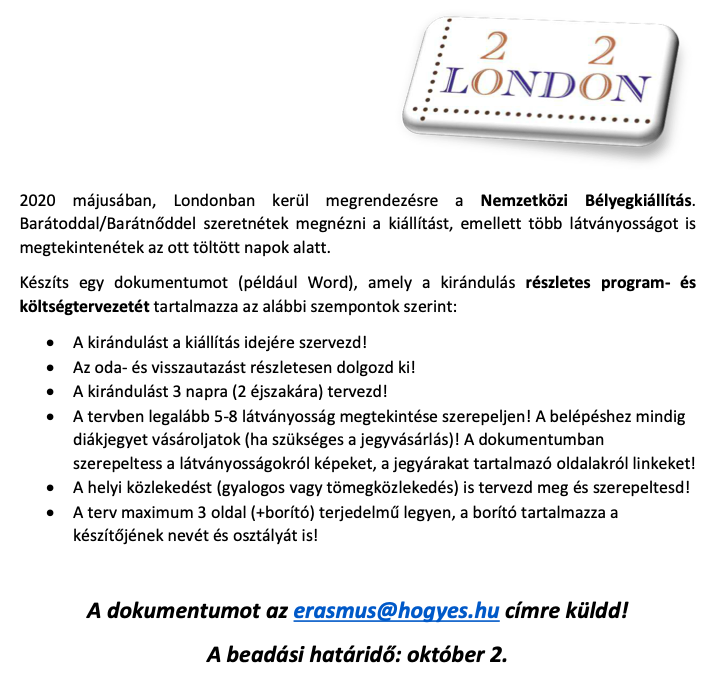 Beválogatás
2019. Szeptember - október
IKT teszt
Nyelvi szintfelmérés
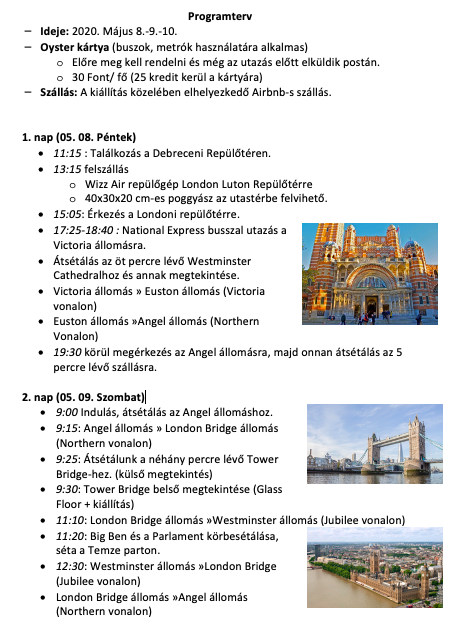 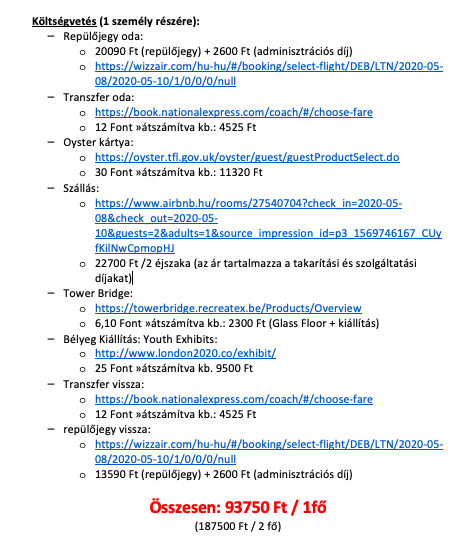 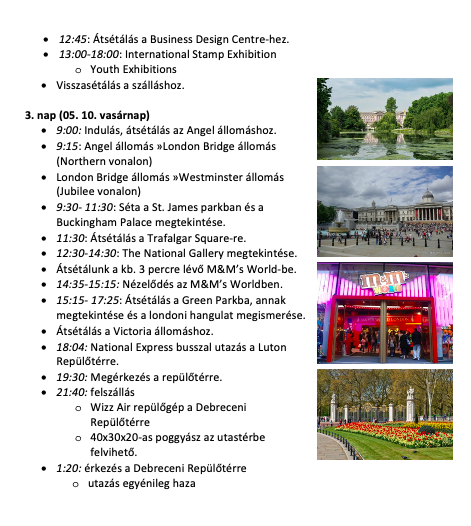 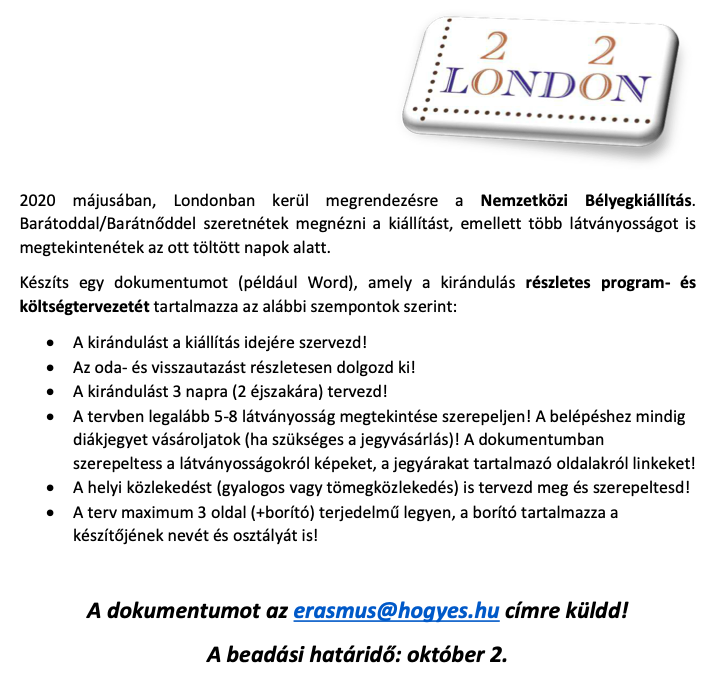 Beválogatás
2019. Szeptember - október
IKT teszt
Nyelvi szintfelmérés
Beválogatás után...
Kállai Krisztina
Kállai Lili
Károly Kinga
Lajtos Patrik
Nagy Orsolya
Oláh Anna
Takács Blanka
Tamássy Boglárka
Tóth Fruzsina
Ulveczki Csilla
Varga Dominik
Blaskó Dorina
Békési Gergő
Csuka Nikolett
Ercse Gergő
Ferenczi Tibor
Gyöngyösi Nóra Lili
Gál Benjámin
Harangi Kornél
Kircsi Dorottya Réka 
Kiss Brigitta
21 diák
Helyi értékek felfedezése, kirándulások
https://sites.google.com/view/erasmushogyes/main-page/excursions
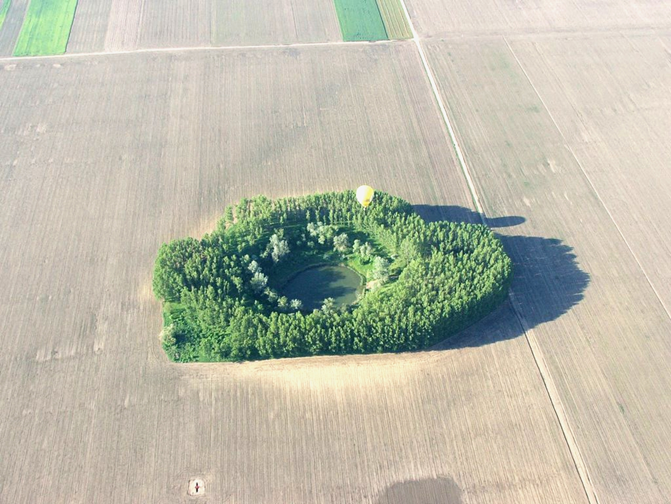 Program
•Biciklizés a Kráter-tóhoz az Erasmusos csapattal
Cél
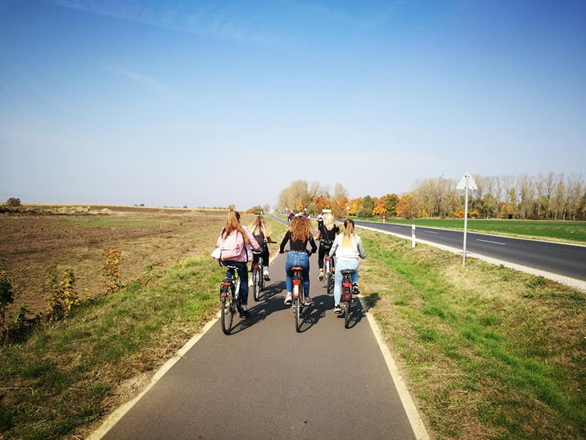 Helyi értékek közös felfedezése
Csapat összekovácsolása
Egy király közös nap együtt töltése
Szervezés és megvalósítás
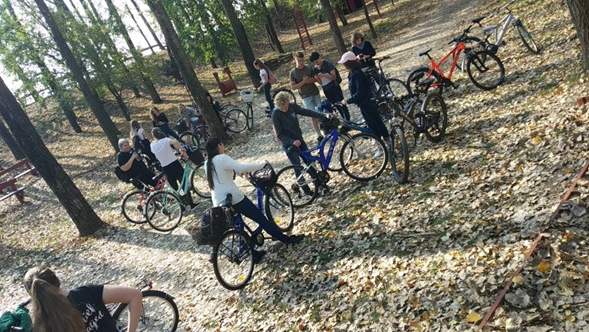 2019. október – Biciklire fel!
•gész napos, kis pihenőkkel
Gördülékeny volt minden
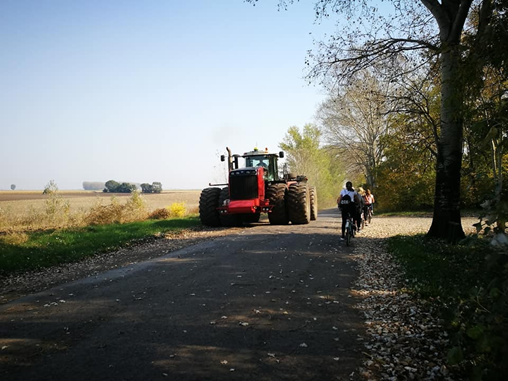 Személyes tapasztalatok
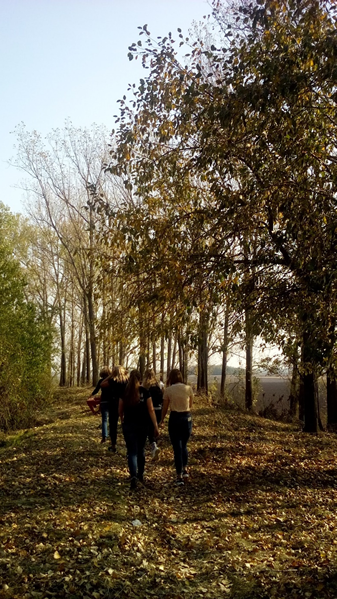 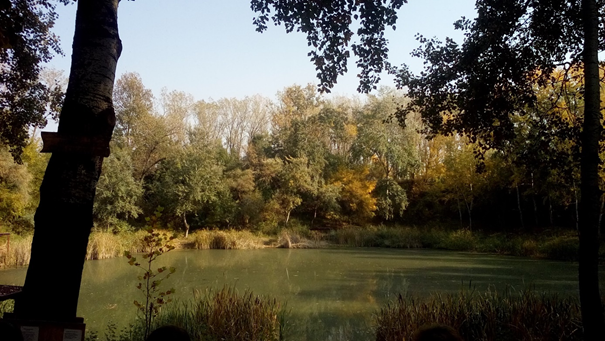 Biciklizős csapatösszekovácsolás – egyik legjobb forma
Első utam a Kráter-tóhoz biciklivel 
Újabb sulis jó emlék
Mint egy osztálykirándulás – jó hangulat
Felfedezés – a közelben is vanna szép természeti értékek – ősszel még szebb
Jó, hogy van ilyenre is lehetőség az iskolával, iskolán kívül
Tapasztalat összegzése
Bármikor megismételném 
Ugyanez az út – külföldiekkel
Nem mentünk külföldre :( – DE!
Az ilyen utak értékessége
A társaság megismerése
Együtt dolgozás és annak fejlődése


Maradandó értékek szerzése
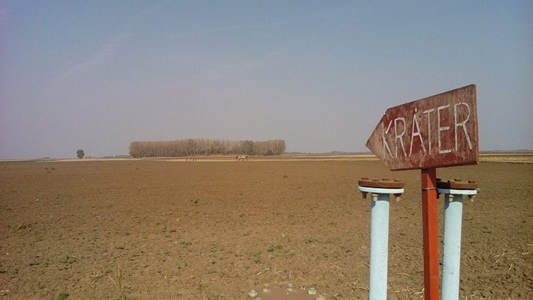 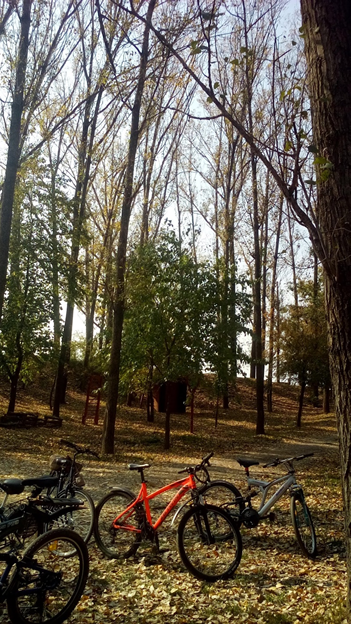 Még pár kép
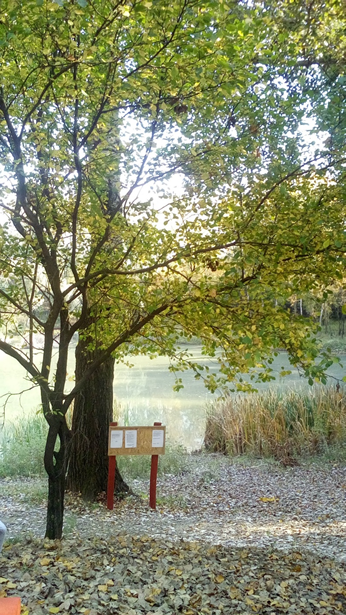 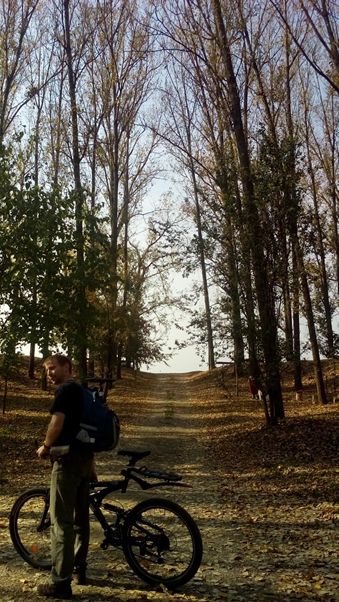 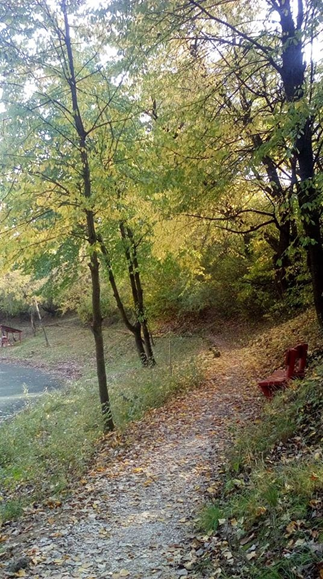 Még pár kép
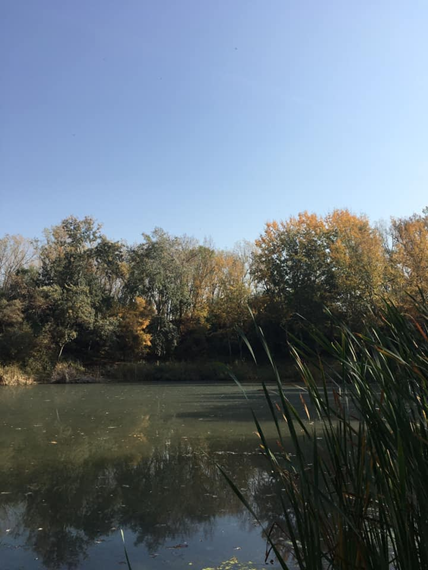 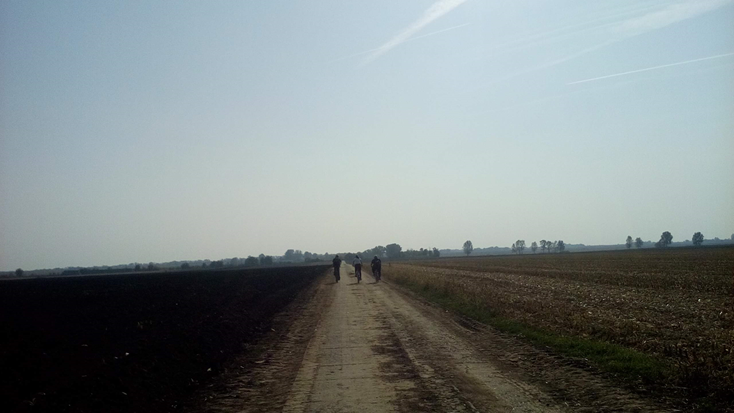 Debrecen felfedezése
Debrecen kulturális értékeinek megismerése egy színes és izgalmas rejtvényfejtő kaland keretein belül
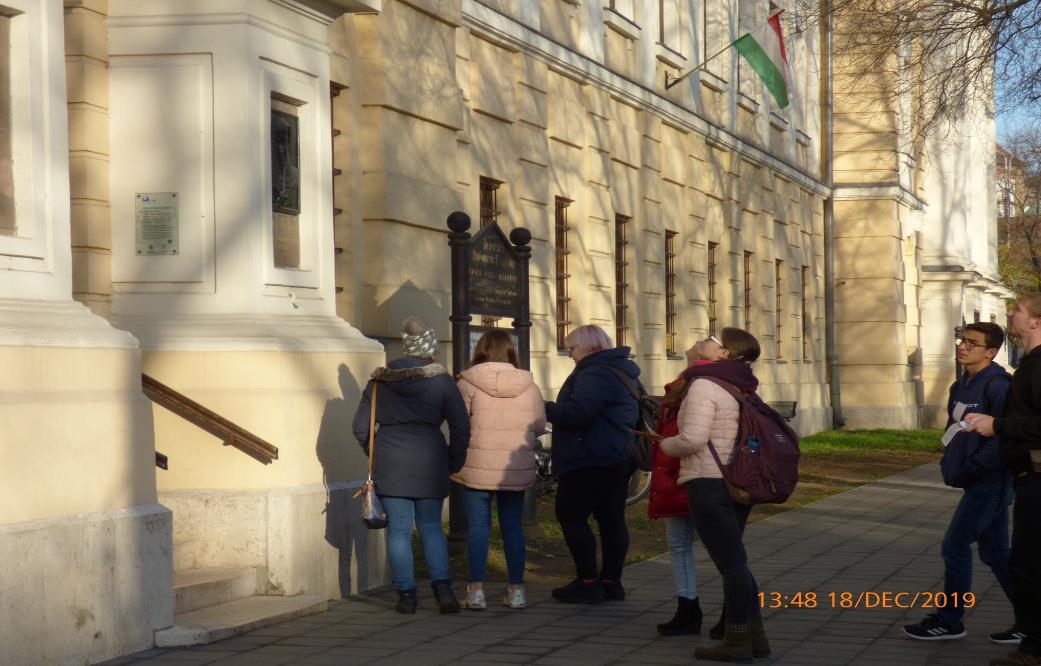 2019.12.18.
Délutáni program
Fantasztikus és profin megtervezett megfejthető rejtvény. 
Remek csapatépítő program
Összegzés
Kiváló lehetőség a saját lexikális tudás bővítésére
Debrecen központjának felfedezése
 Szórakozási lehetőség egybekötve kulturális és történelmi ismeretek megszerzésének lehetőségével
Osztályok közötti összekovácsolódás
Személyes élmény és tapasztalatok:
Elsőnek vehettem részt ilyesfajta rejtvény megoldásában
Az Erasmussal rengeteg hasonló kiválóan megszervezett programban vehettem részt
A megszerzett ismeretek alapján egy igazán remek quizt tudott a csoport összeállítani külföldi partnereink számára
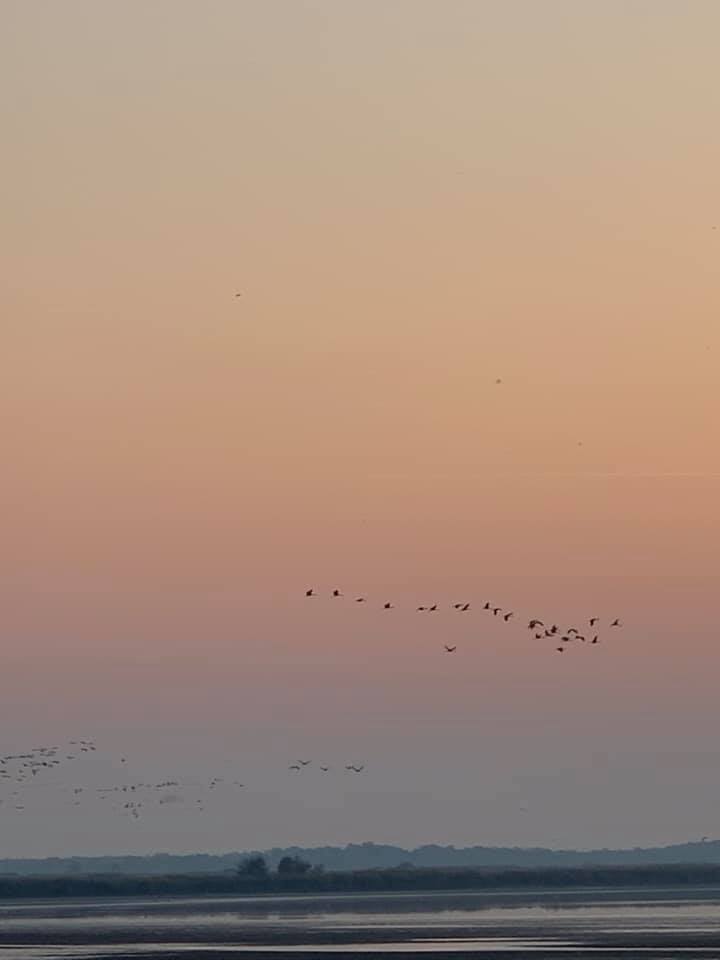 Hortobágy
Elmentünk Hortobágyra hogy megnézzük a madár rezervátumot és a daruk vonulását ami éppen akkor zajlott. 
A kirándulás célja az volt hogy megismerjük és megismertessük a természeti kincseinket.
Személy szerint nagyon élveztem ezt a kirándulást mert új dolgokat tanulhattam meg.
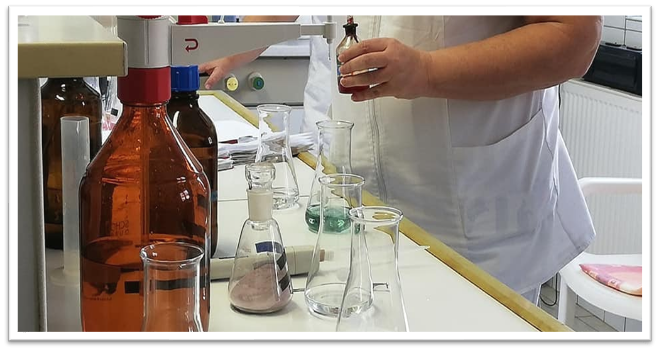 Hungarospa labor és ásványvíz palackozó
Fürdő, ásványvíz, környékbeli vizek vizsgálata
•Vízmintavételezés menete
•Biológiai és kémiai vizsgálatok
•Ásványvíz útja

2019. November 11.
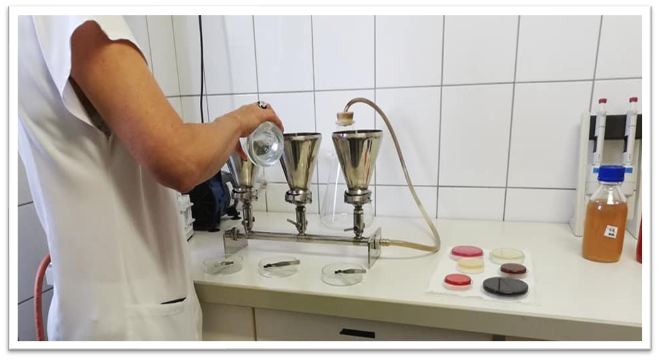 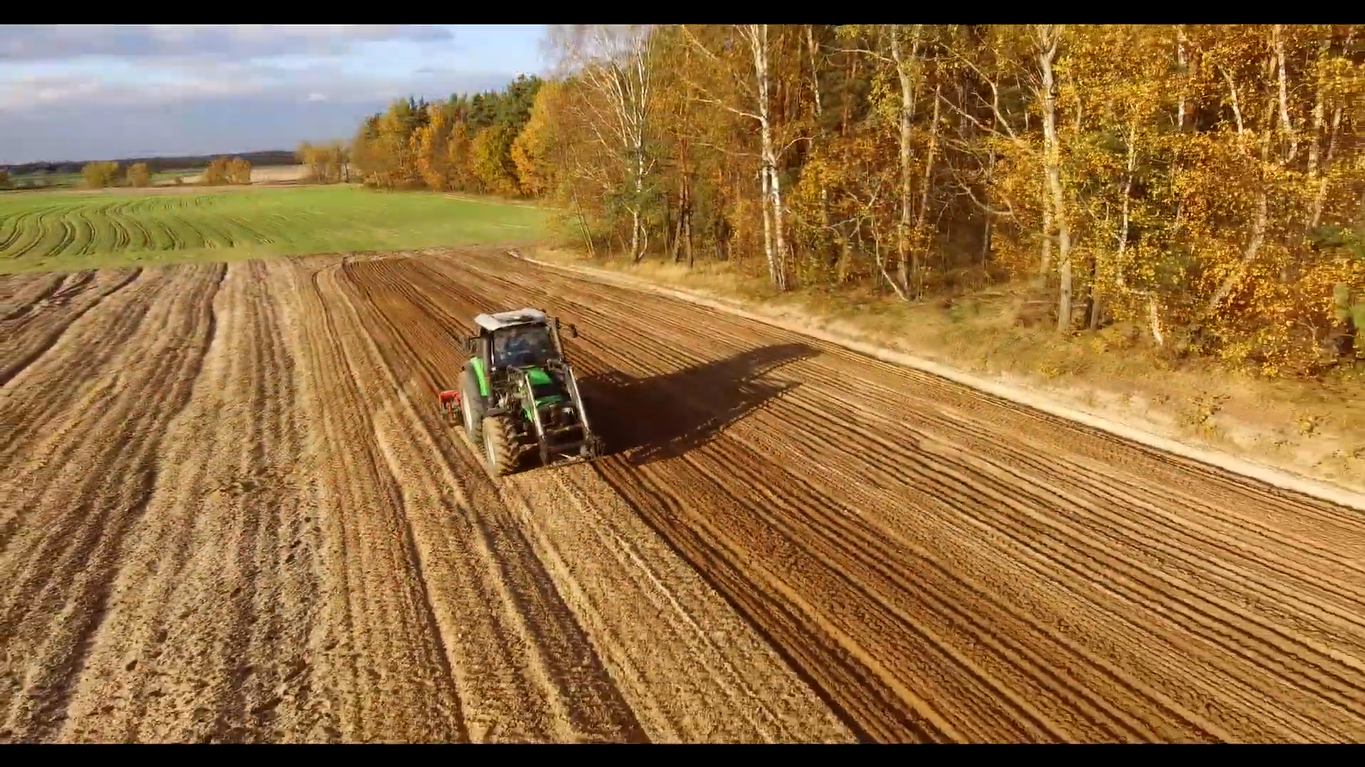 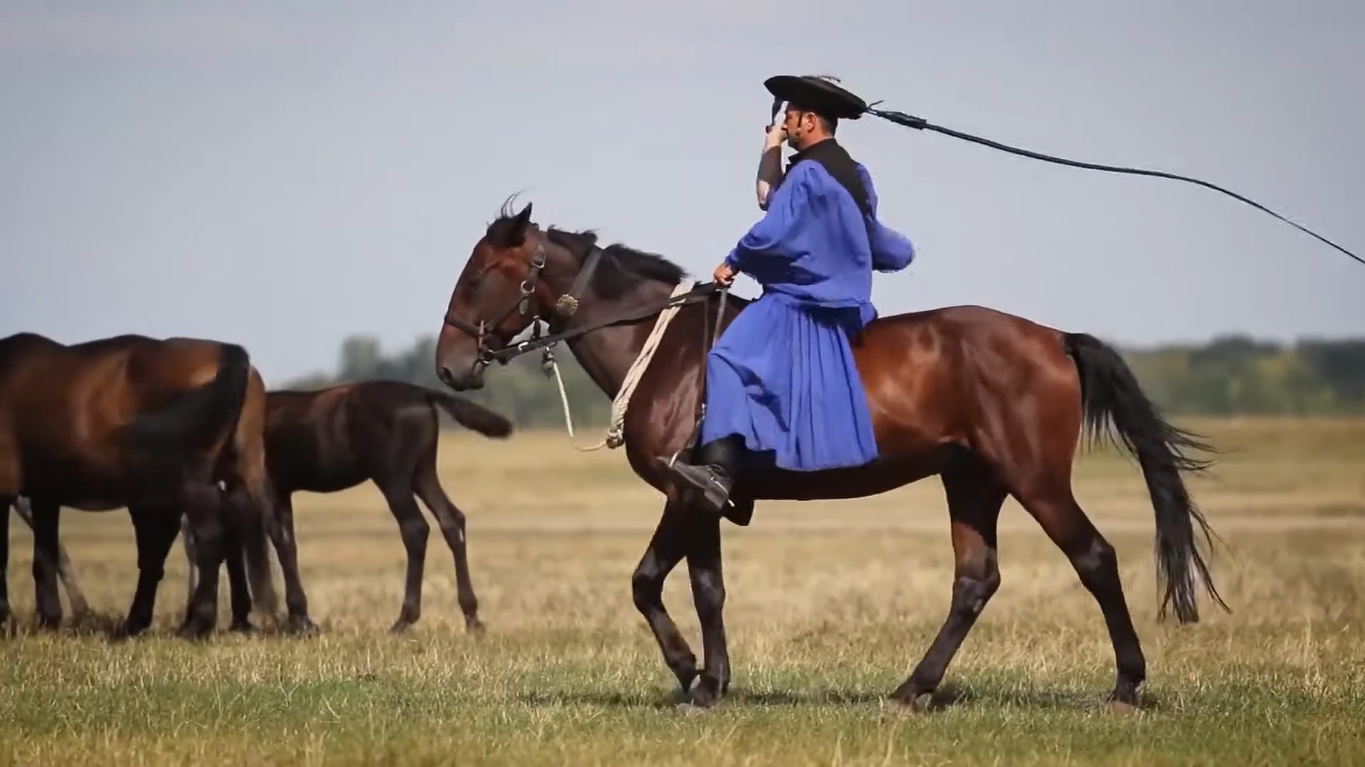 Bemutatkozó videók
Iskolák bemutatása
Karácsony iskoláinkban
Környező természeti és kulturális értékeink
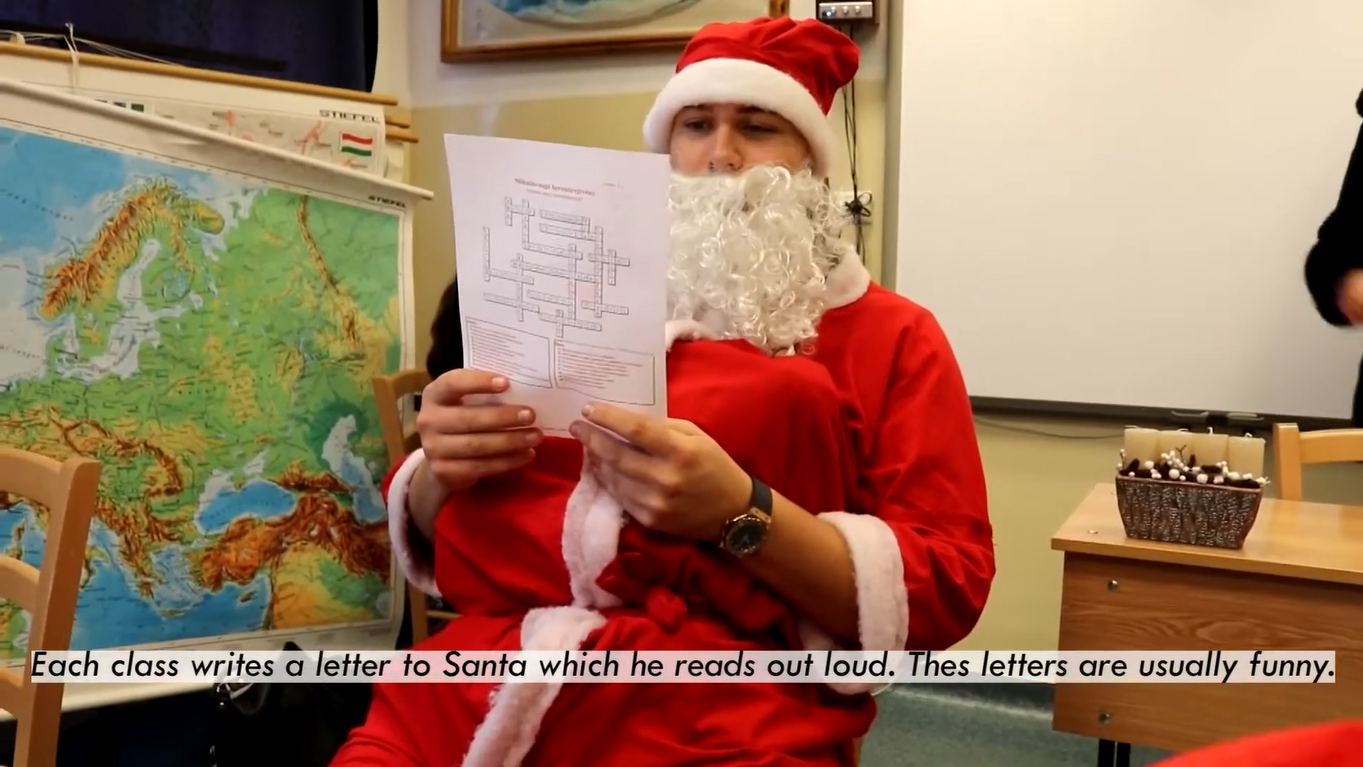 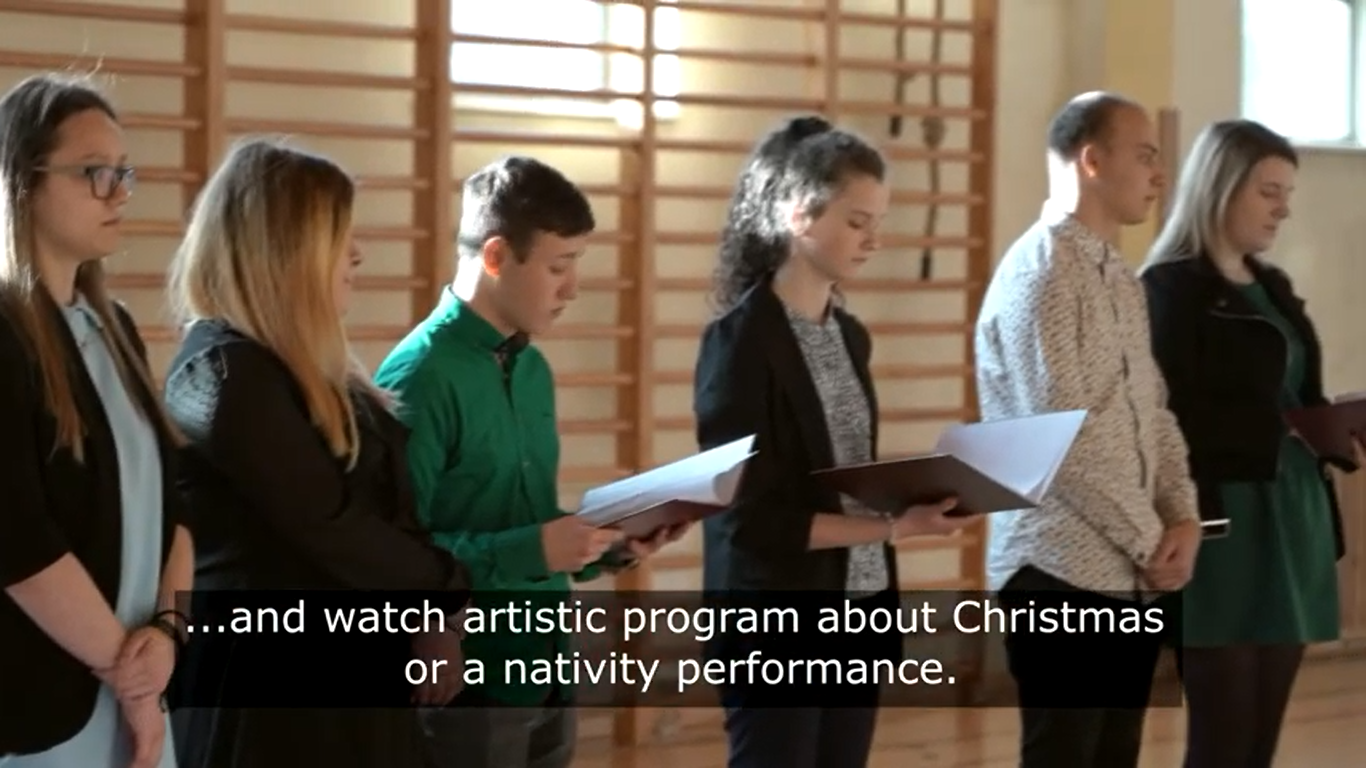 1. találkozó
Előkészítés (kvízkérdések, felkészülés a többiek anyagából)
Találkozó (34. terem, közösen) -Fruzsi
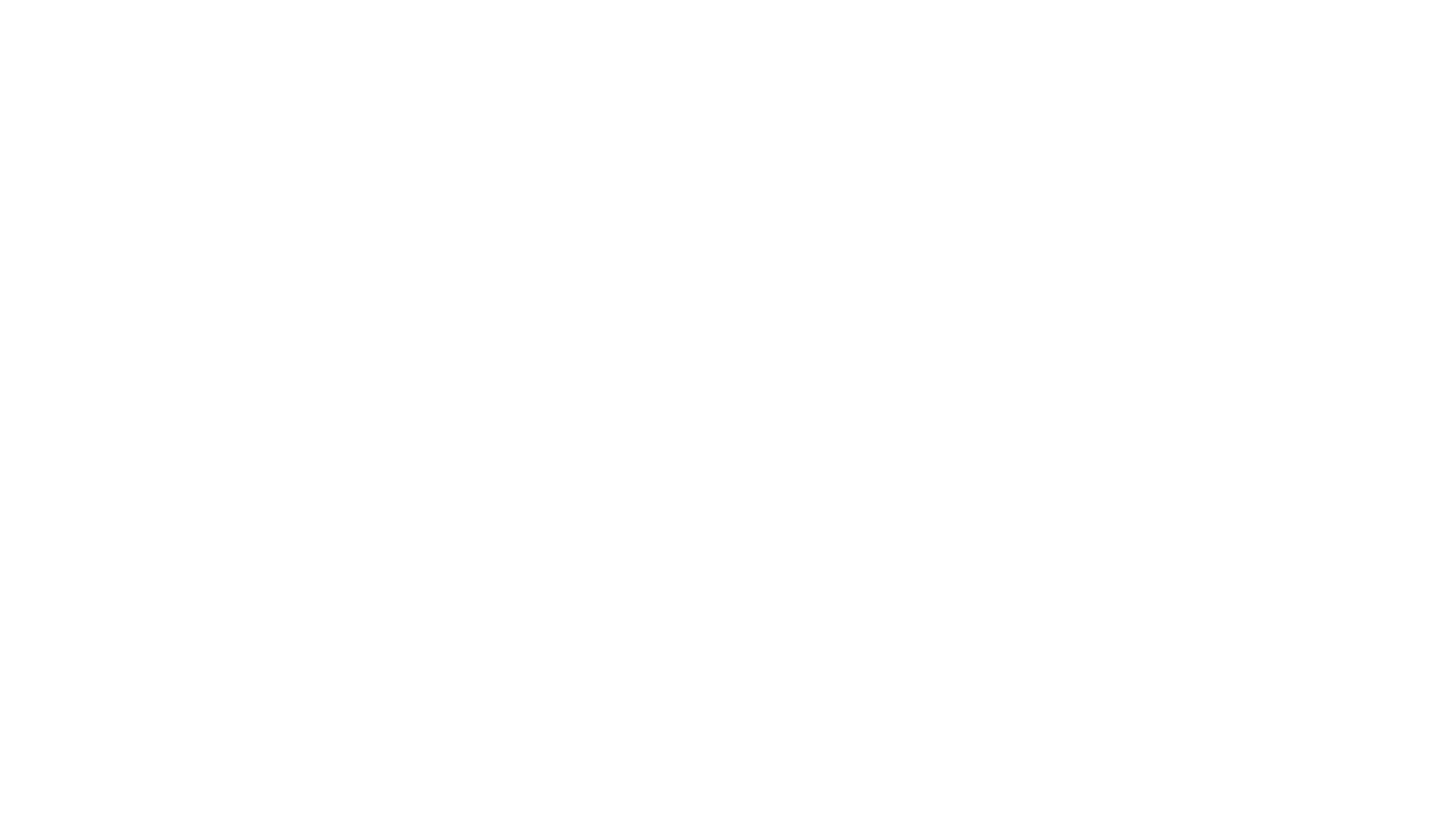 Feladat ismertetése és célja
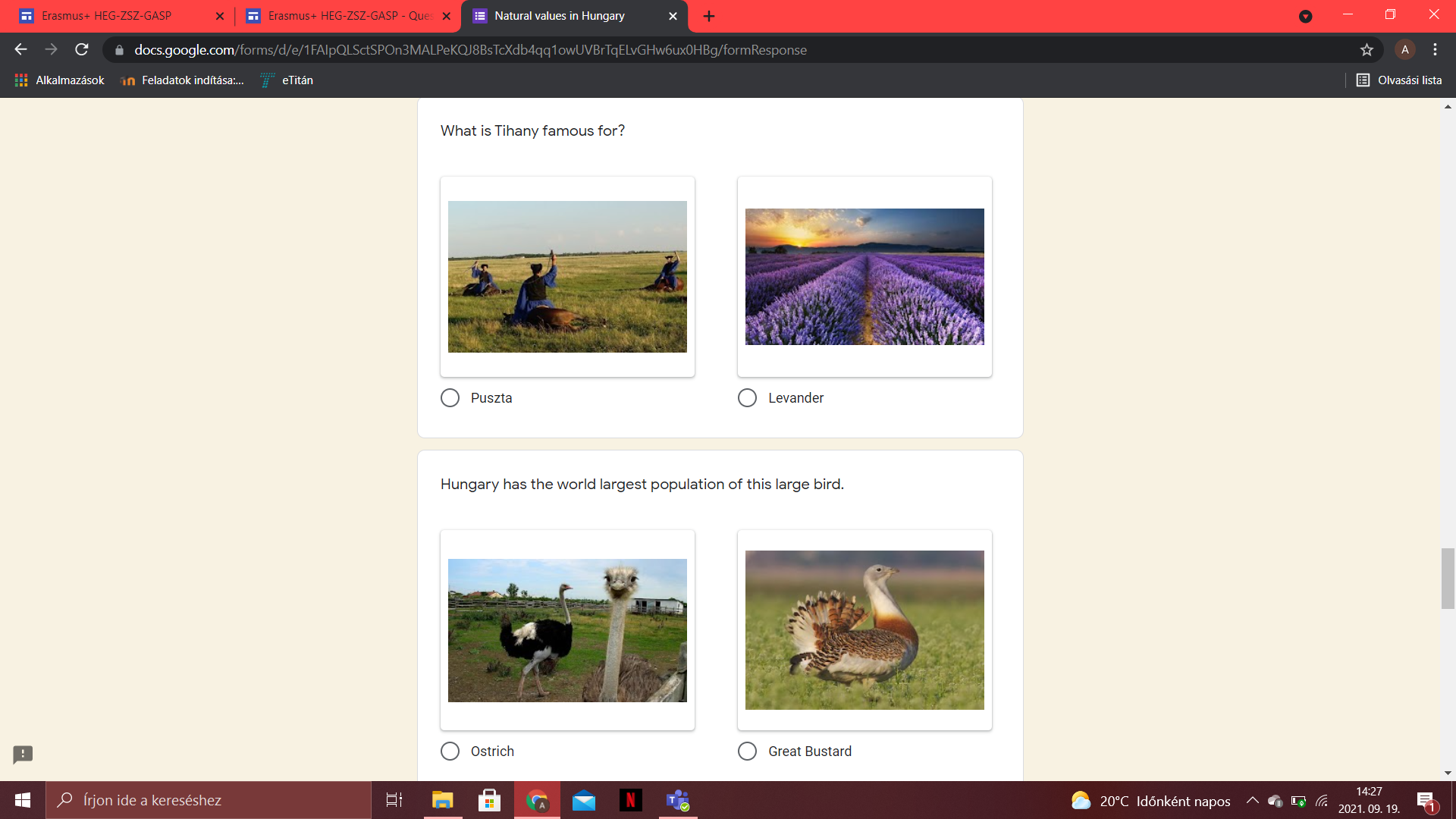 A feladatunk az volt, hogy össze kellett gyűjteni az információkat Magyarország természeti és kulturális kincseiről.
Ezeket a kérdőíveket csoportban quizek formájában készítettük el.
A quizeket angol nyelvre fordítva adtuk át a partneriskoláknak.
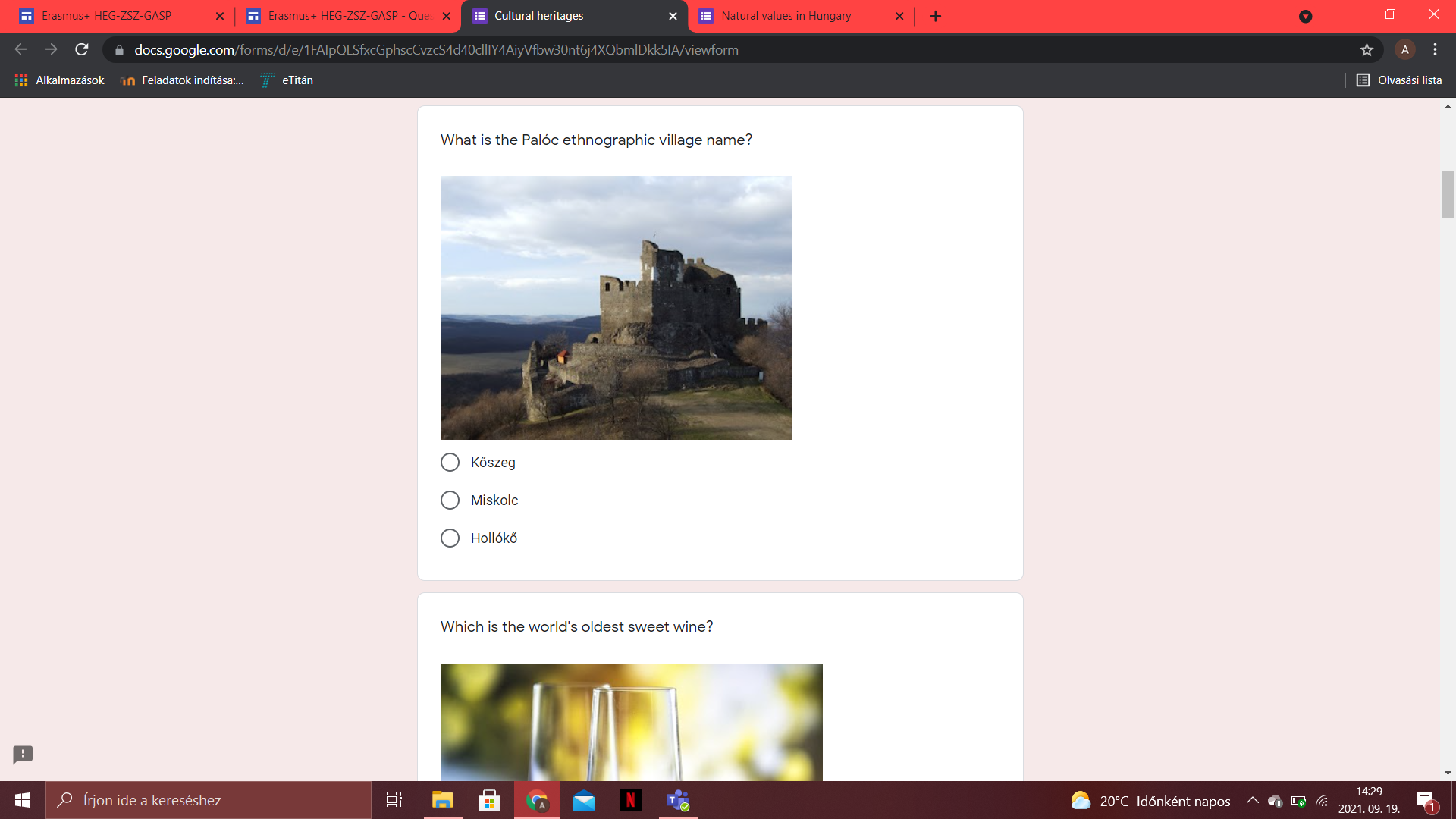 Nekem különösen tetszett ez a feladat, hiszen a miénkéhez hasonló feladatokat kaptunk a társainktól és jó volt mert ezzel bővült a tudásunk az országokkal kapcsolatban.
Kérdőívünk a természeti értékekről:https://docs.google.com/forms/d/e/1FAIpQLSctSPOn3MALPeKQJ8BsTcXdb4qq1owUVBrTqELvGHw6ux0HBg/viewform
Kérdőívünk a kulturális értékekről: https://docs.google.com/forms/d/e/1FAIpQLSfxcGphscCvzcS4d40cllIY4AiyVfbw30nt6j4XQbmlDkk5IA/viewform
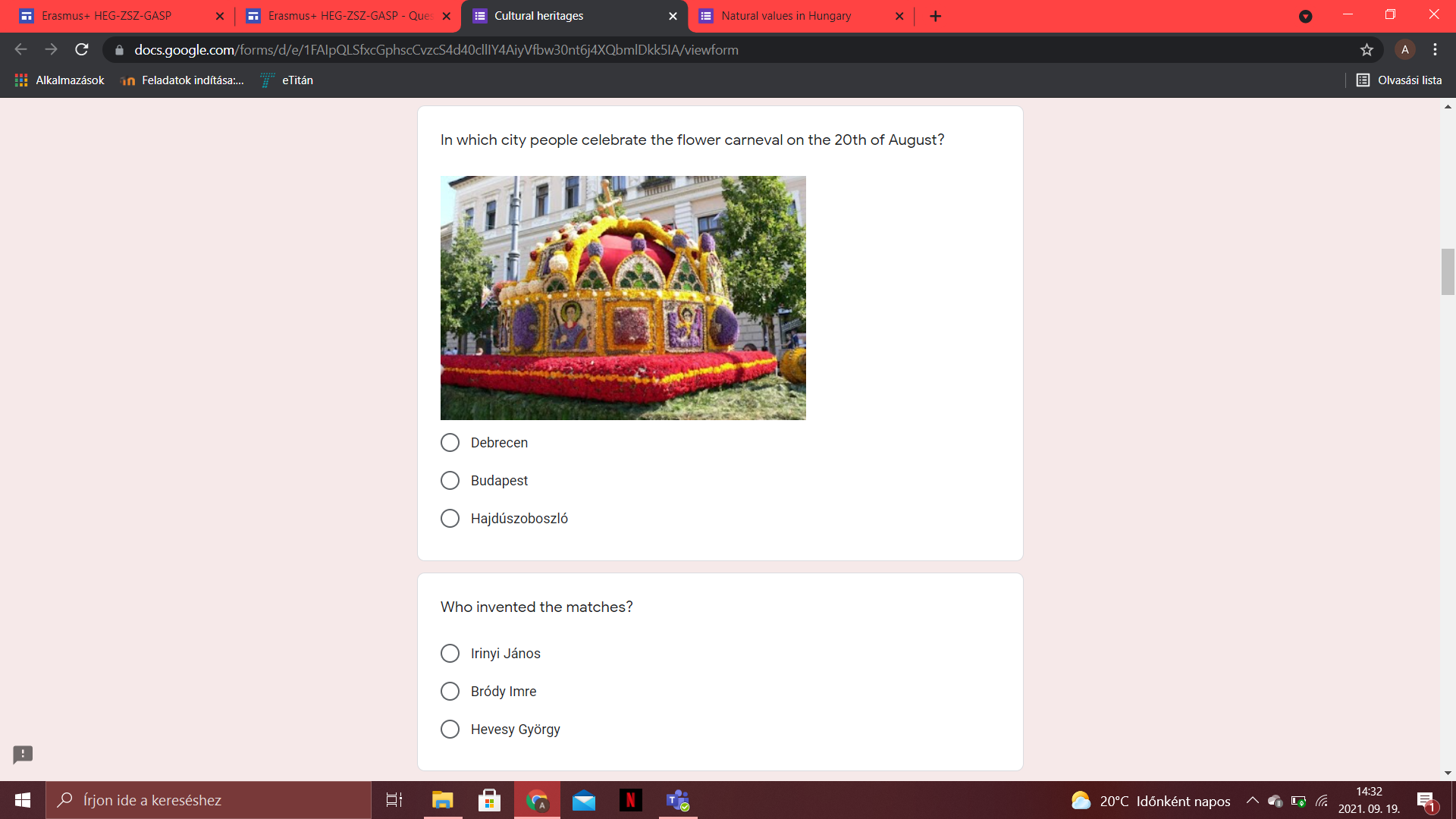 2. találkozó
Jó gyakorlatok bemutatása
„Jó gyakorlatok” megosztása
Hőgyes-komplex verseny
Hőgyes-hét és gála
Iskolai kirándulás
Tehetséggondozás
Élményalapú pedagógia
Öveges labor, kutatók éjszakája
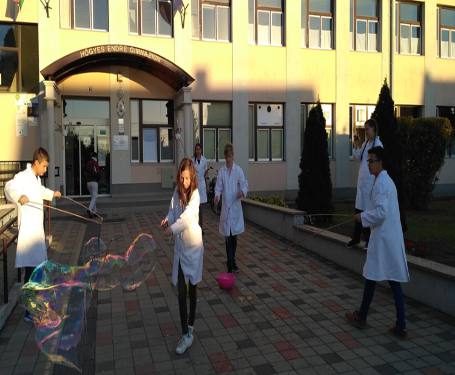 28
PARTNEREINK JÓ GYAKORLATAI
Interdiszciplináris tematikus modulok
Iskola a természetben
Csapatépítés
Fenntarthatóság
Önkéntesség
Vitaverseny
Elsősavató
Környezetvédelmi gyakorlat
Angol nyelvű énekverseny
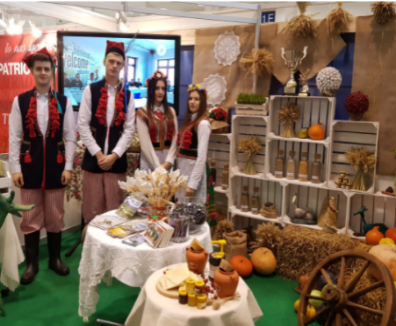 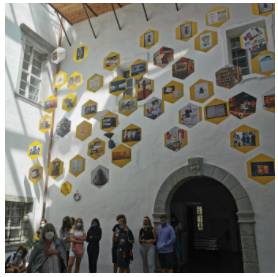 29
Találkozók közötti feladatok
Idővonal  
Magyarország nevesebb történelmi eseményeit mutattuk be egy virtuális idővonalon, melyet partnereink is kiegészítettek saját jeles dátumaikkal. 
https://time.graphics/line/469164
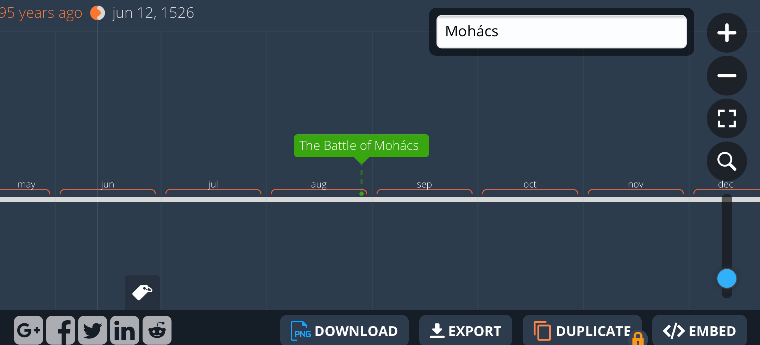 3. találkozó - kiss brigi
Virtuális idegenvezetés - előkészületek
Daltanulás
Találkozó
A virtuális idegenvzetés előkészületei:
Számomra hatalmas élvezet volt ezt a bemutatót elkészíteni
Első lépésként felosztottuk, hogy ki, és milyen várost (természeti kincset/örökséget) fog bemutatni pár diában
Mindezt angolul kellett bemutatnunk
Az én feladatom Hajdúszoboszló megismertetése volt a külföldi diákokkal
A következő diában láthattok pár képet ebből a bemutatóból
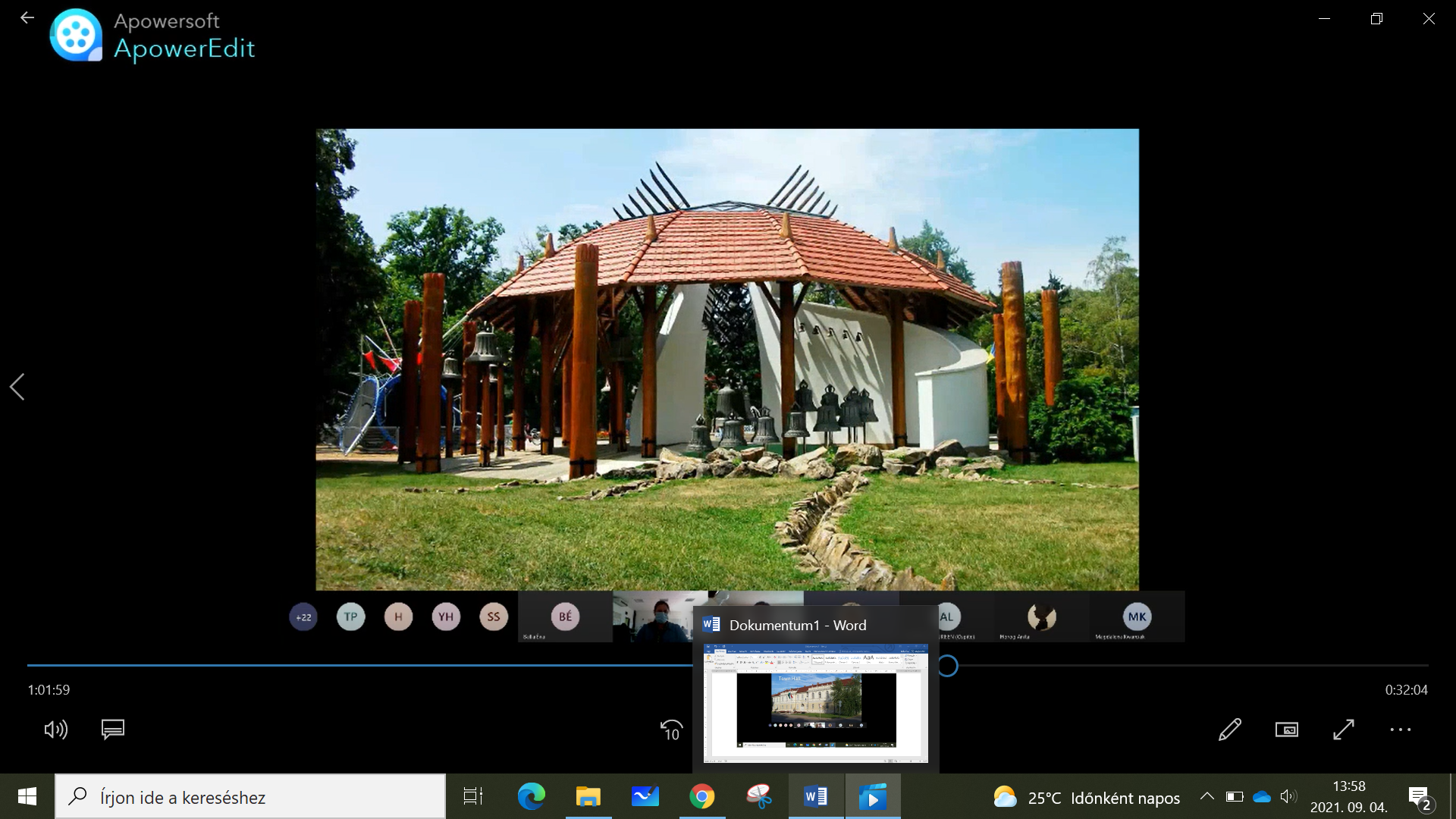 Daltanulás
A találkozó folyamán sor került arra is, hogy tanulhassunk egy idegen nyelvű ikonikus dalt és, hogy mi is tanítsunk egyet.
A mi válsztásunk a Tavaszi szél című dalra esett, hiszen ez egy elég népszerű dal és a dalszöveg is könnyen megtanulható
Ezt a találkozón tanítottuk meg egymásnak úgy, hogy ismételtük egymás után a sorokat és ők visszamondták.
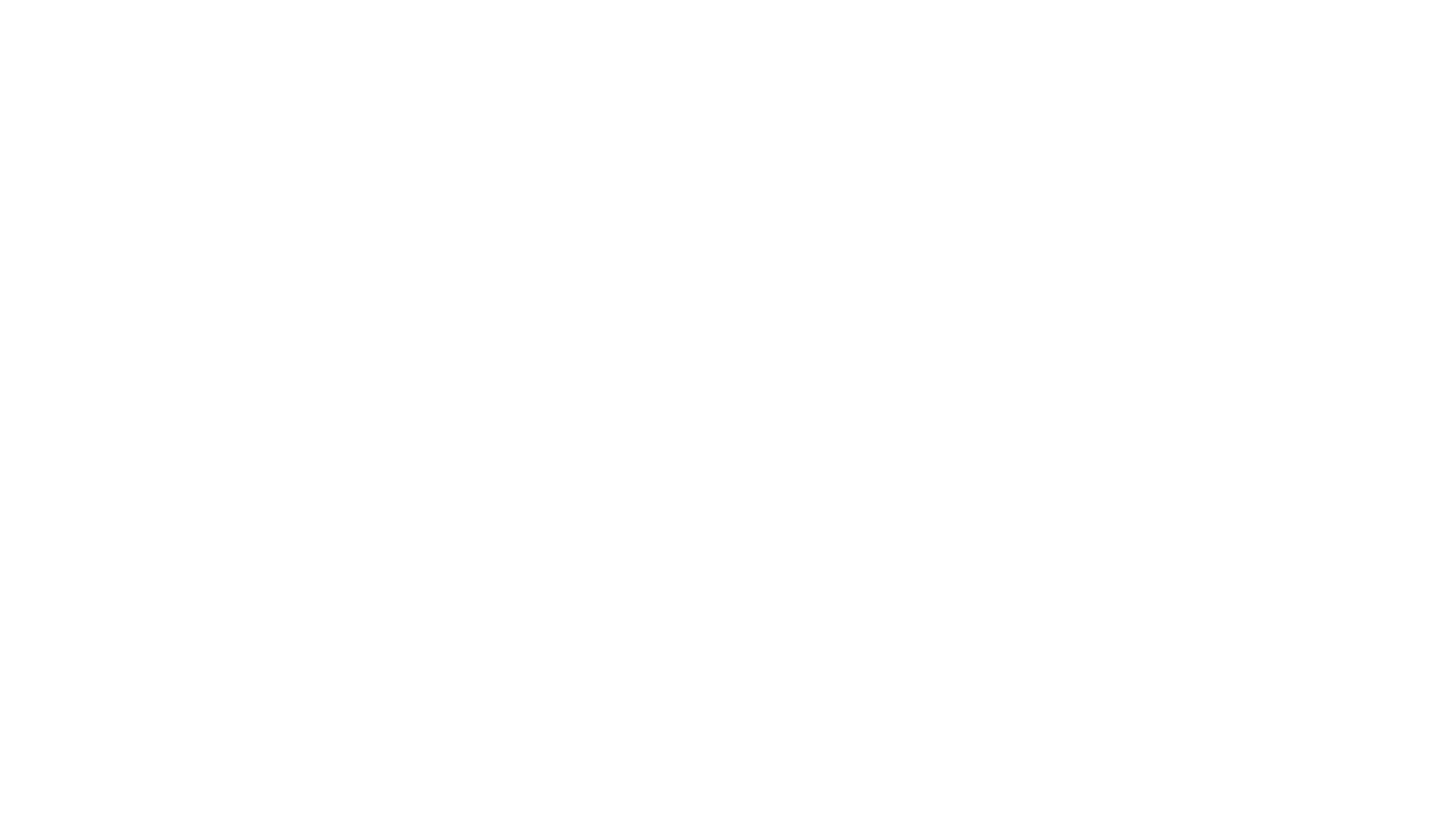 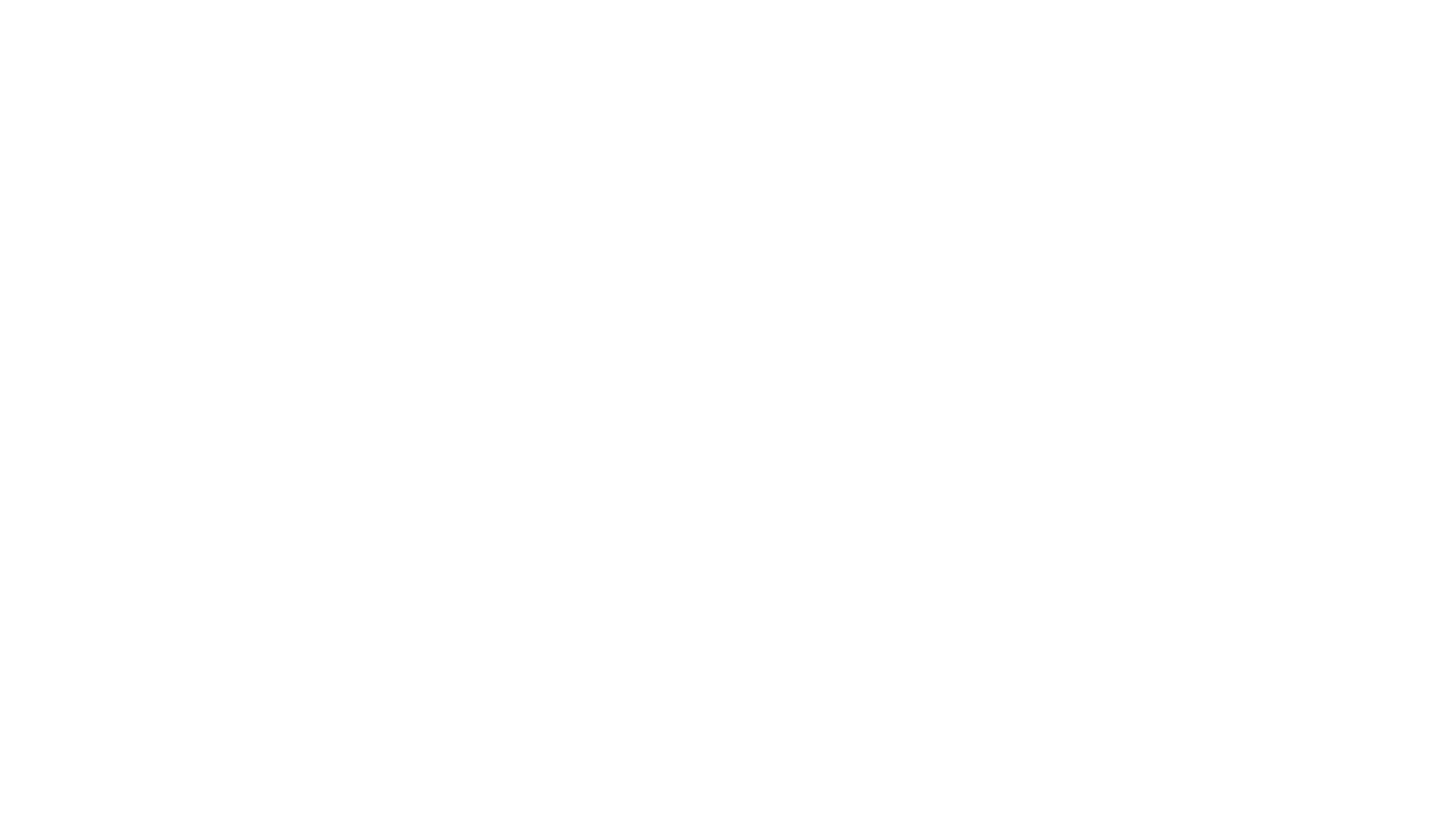 A daltanulás pillanataiban
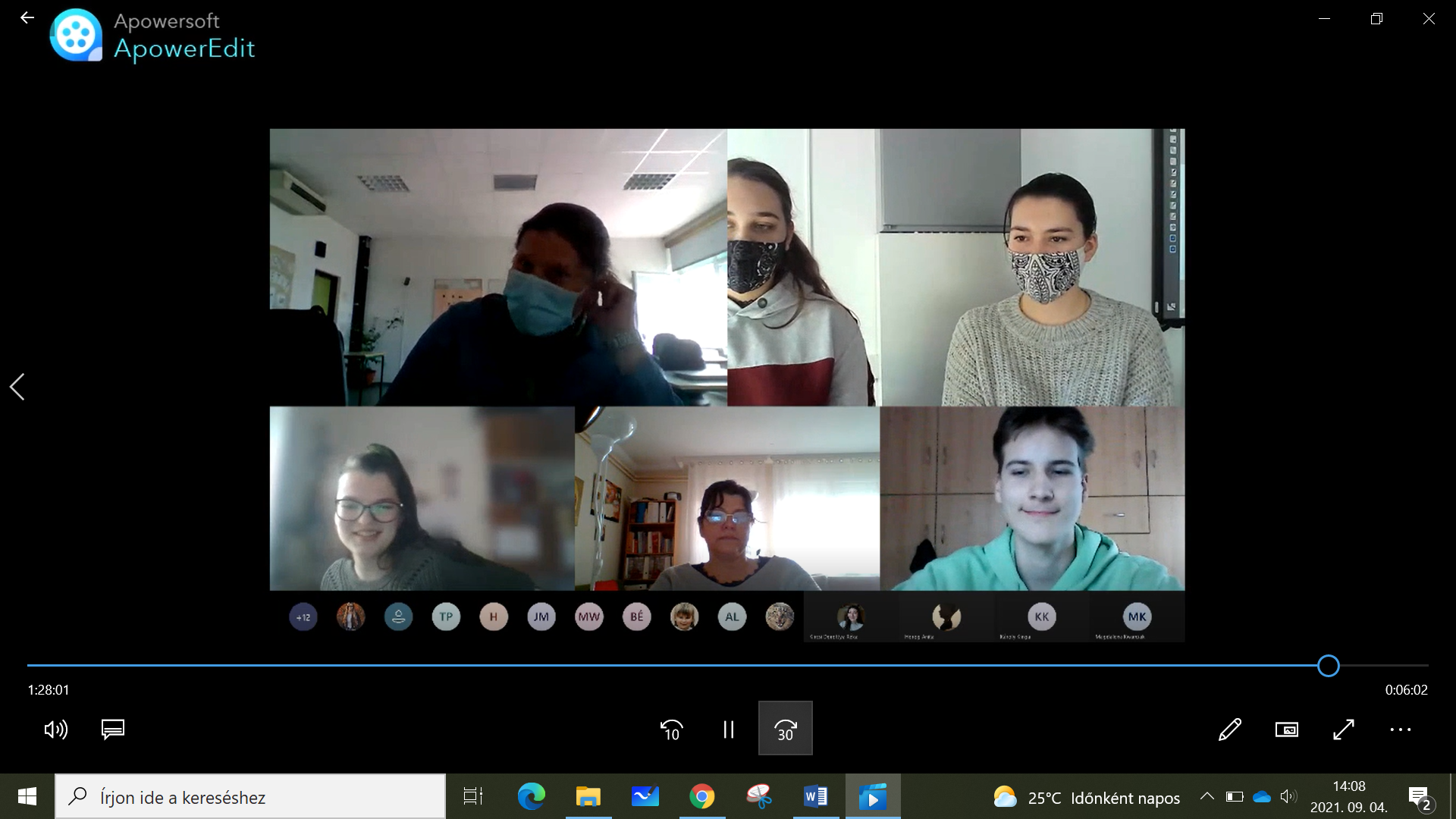 A tanítást segítették Ercse Gergő, Tamássy Boglárka és Kircsi Dorottya Réka tanulók
A találkozás
Szerintem nem meglepő, hogy ez volt az egyik legizgalmasabb része a  projektnek, a kirándulások után
Ez volt az első alkalom, amikor először találkozhattunk, úgymond személyesen a többi taggal, és megmutathattuk egymásnak, hogy milyen a hazánk
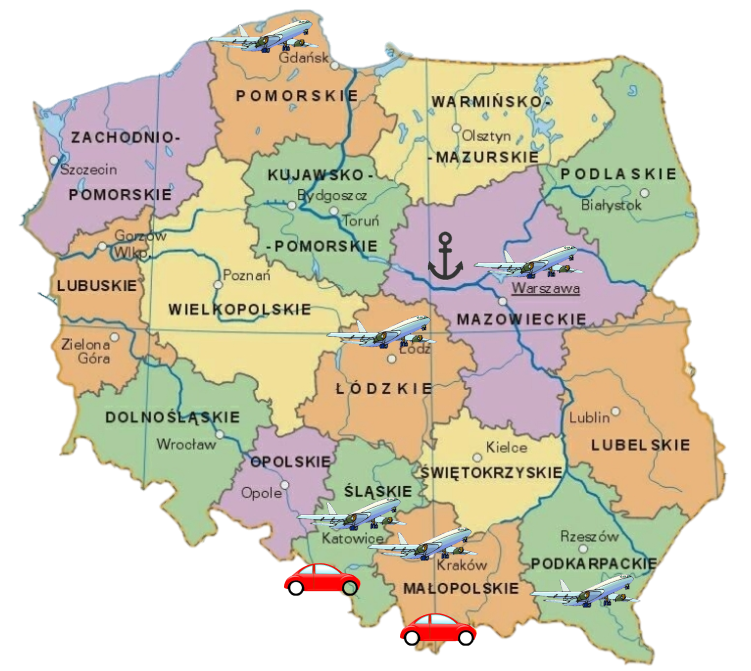 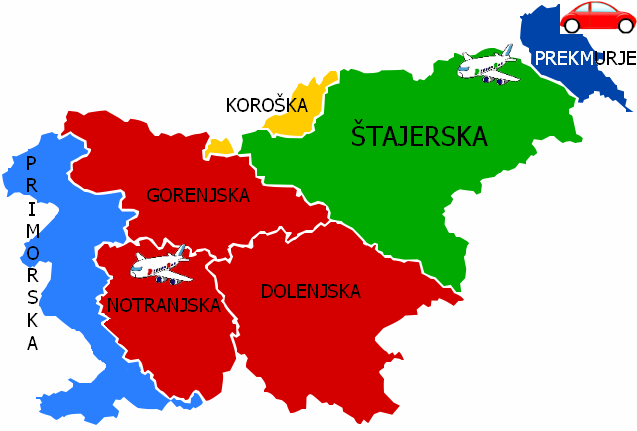 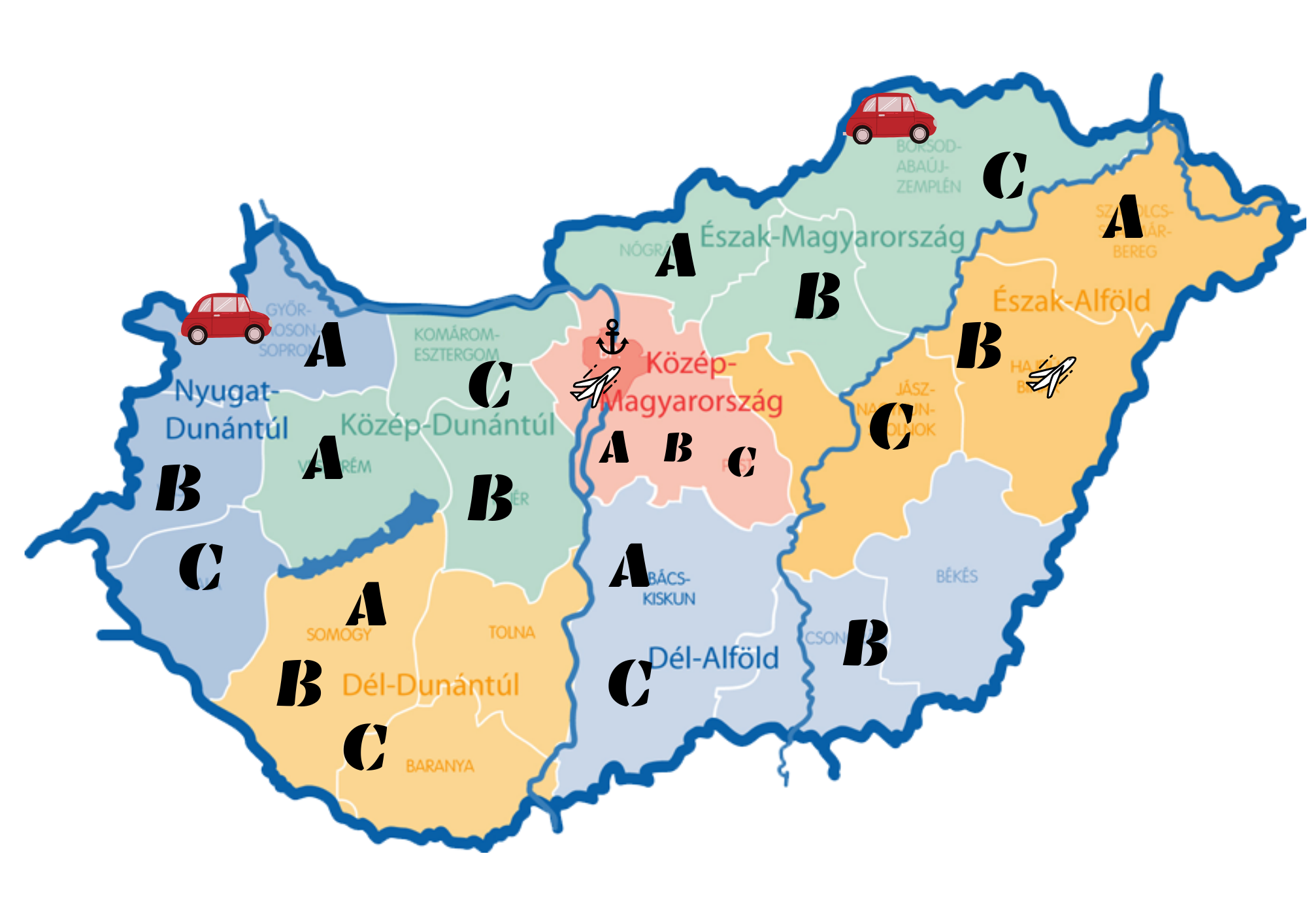 Magyarország
Szlovénia
Lengyelország
Társasjáték térképek
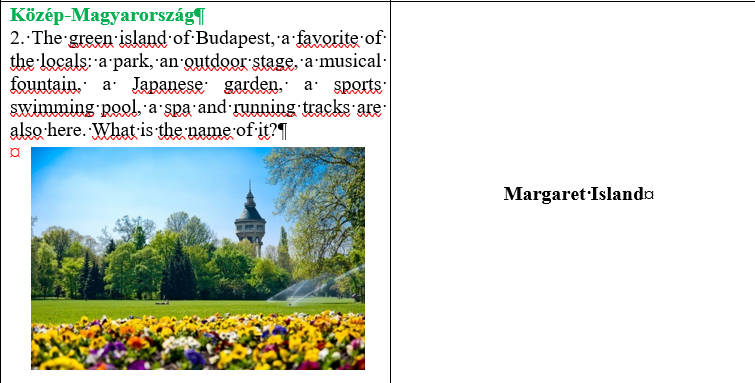 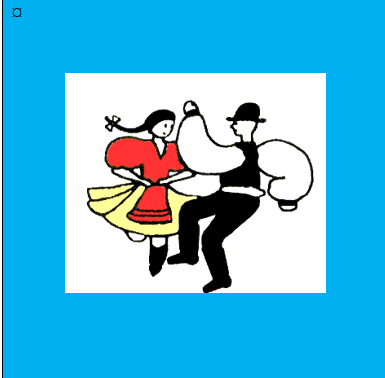 Társasjáték -  Kérdések
Magyarország
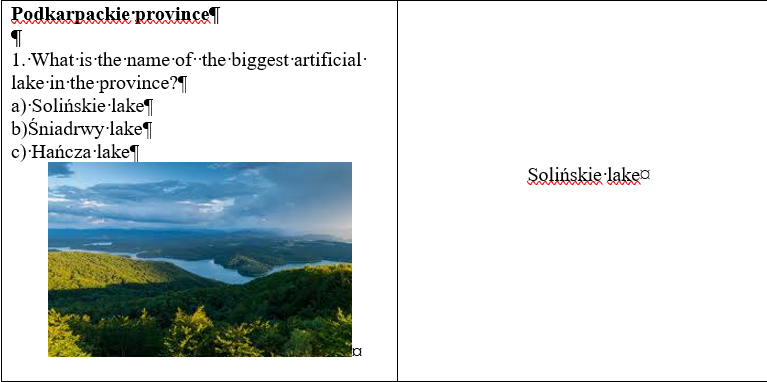 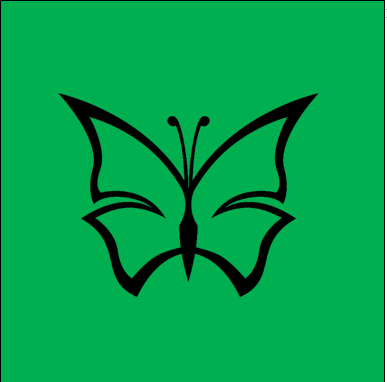 Lengyelország
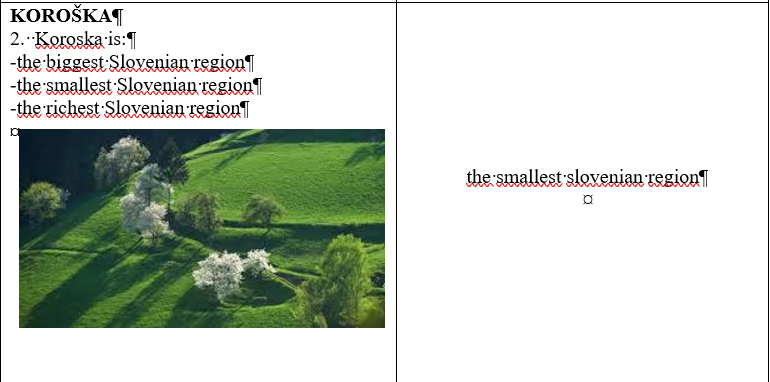 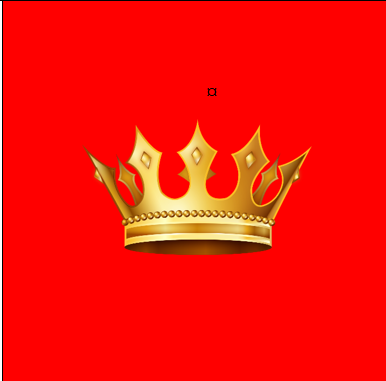 Szlovénia
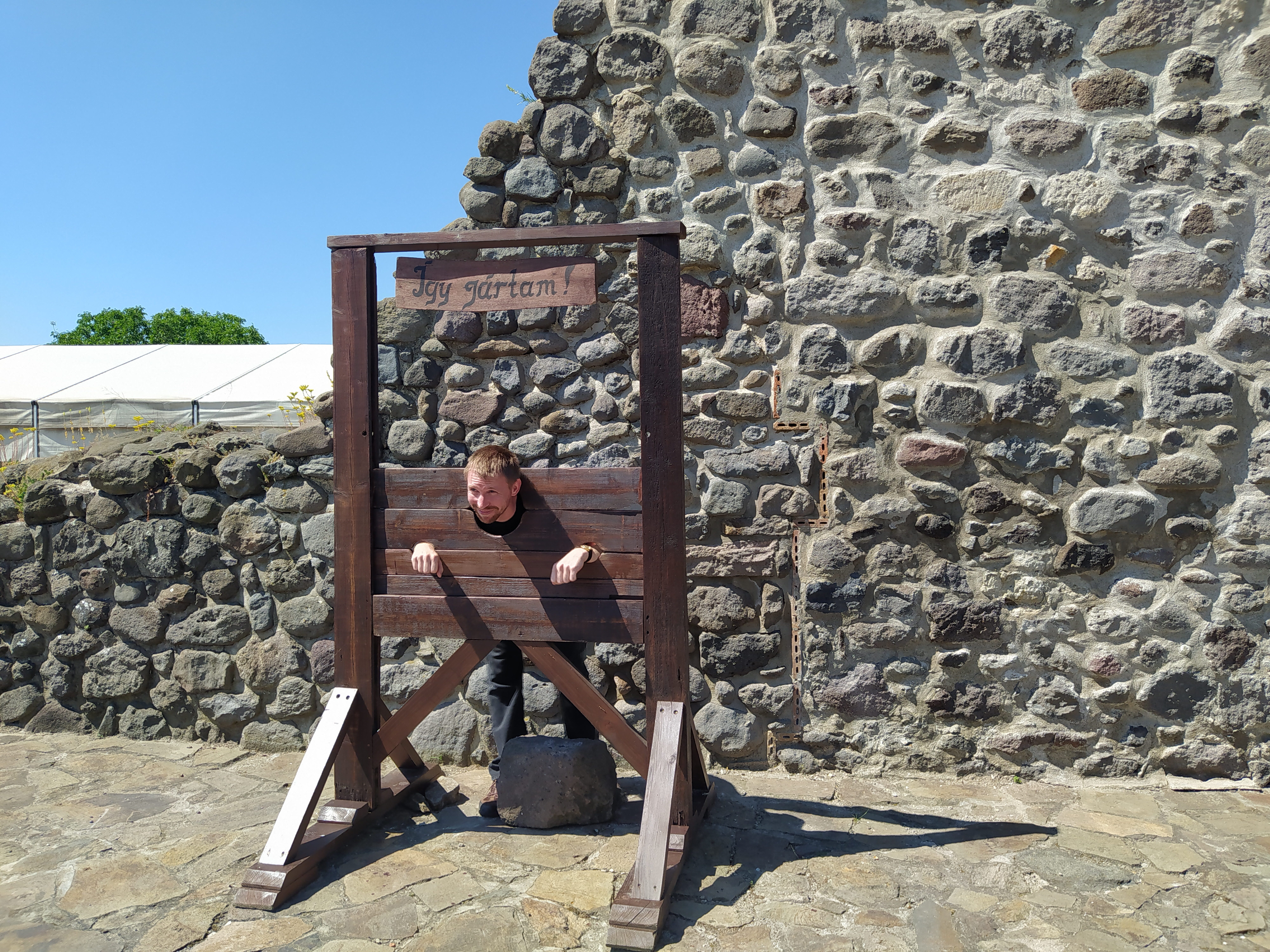 Nyári tábor - Várlátogatás
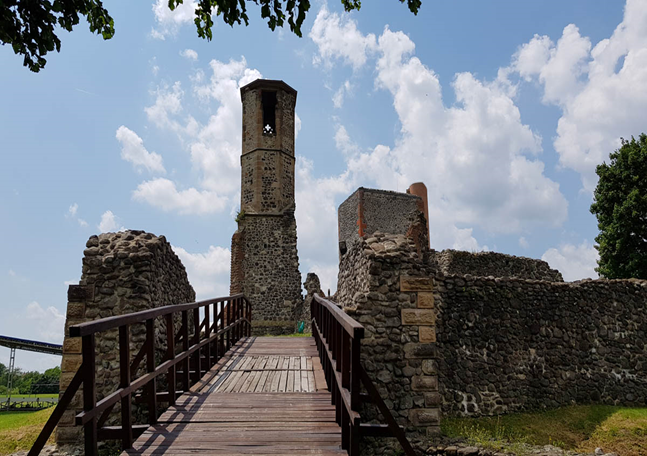 Kisnánai vár
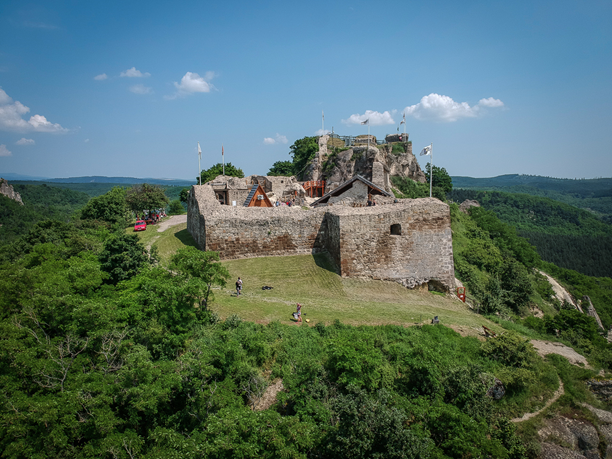 Siroki vár
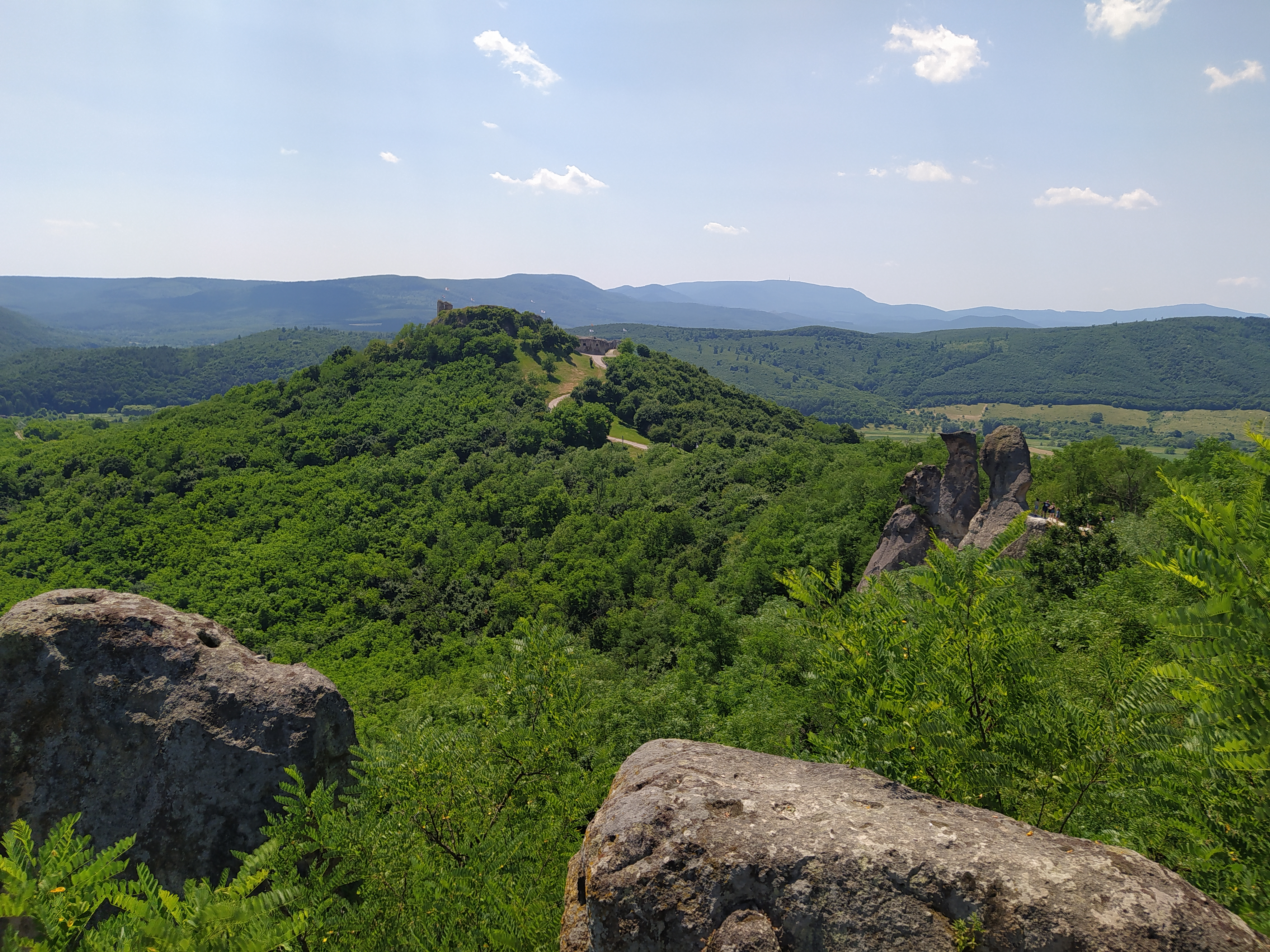 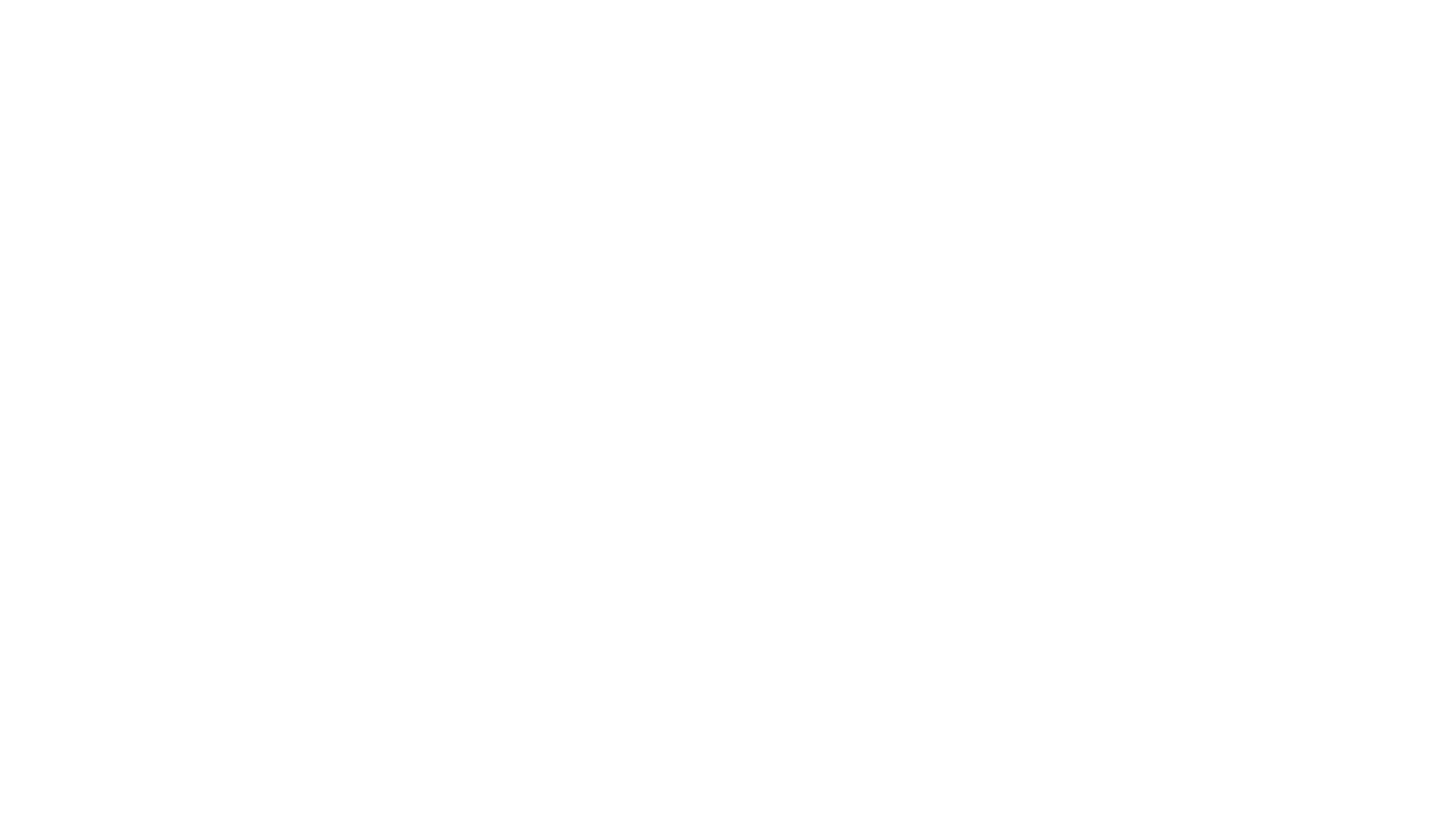 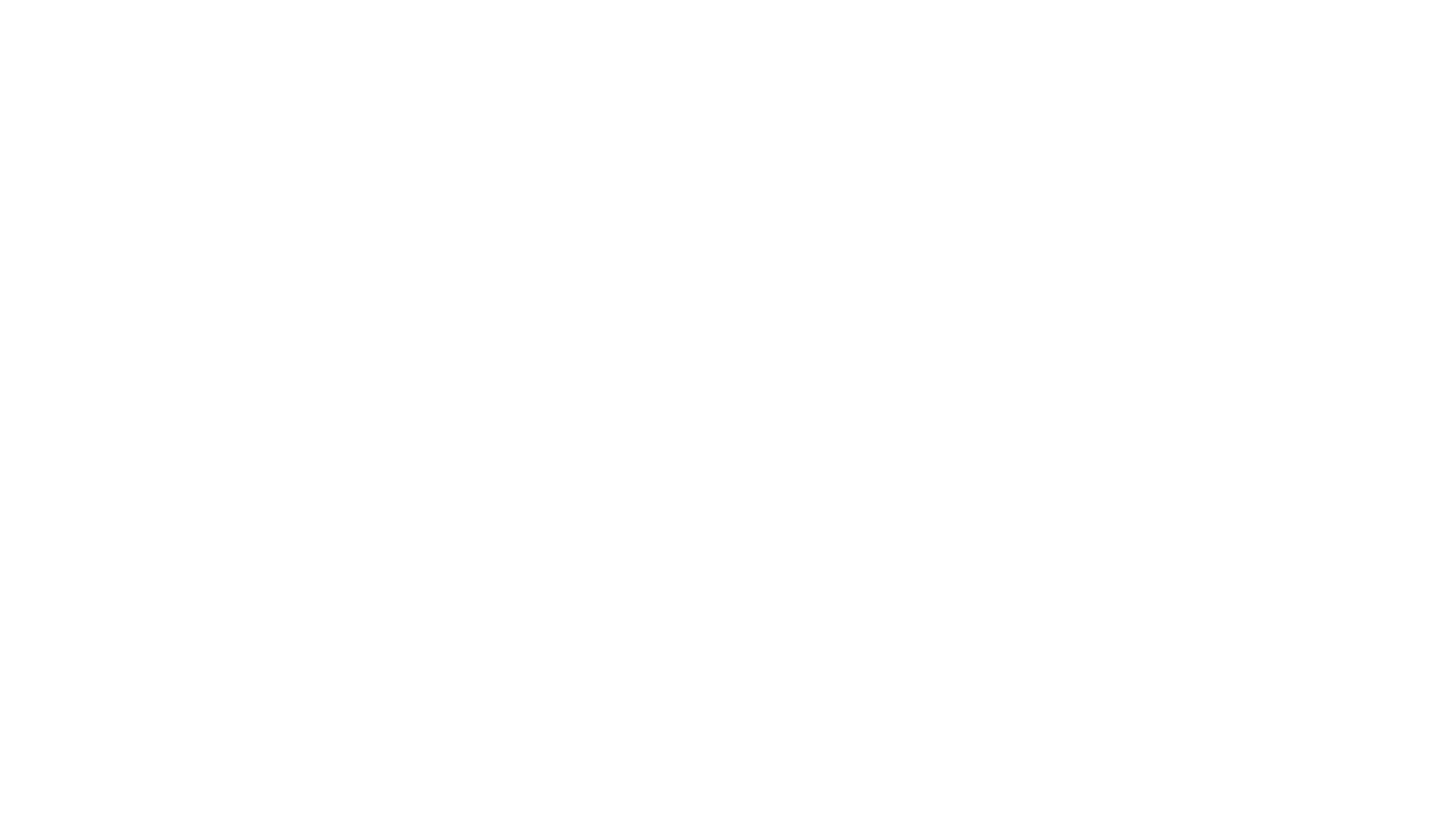